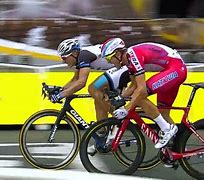 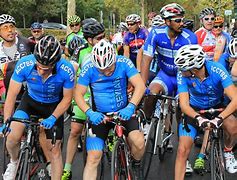 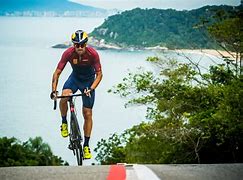 Moonlight Vente de Vélos
Rapport Marketing
Vélo Pliant Electrique
Nous offrirons aussi une sélection de vélos de route avec une réduction de 15% sur le prix de vente.
Styles recommandés par le terrain
Internet
Campagne par Email
Magazine
Agences de Voyage
Publicité
D’autres suggestions ?
Vélo de Ville
Vélos de terrain